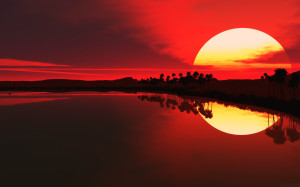 স্বাগতম
শিক্ষক পরিচিতি 
এ এইচ এম মাছুম 
সহকারী শিক্ষক
কায়েস্থপল্লী সরকারী প্রাথমিক বিদ্যালয়,কটিয়াদি, কিশোরগঞ্জ
মোবাইল নম্বর -০১৭১৫২০৮৬৬৯
শোনাঃ১. ১ .১ ,১. ২. ১,১. ৩. ১,১ .৩. ২,১ ৩. ৩,২ .২ .১,৩. ২.
 ১,বাক্য ও শব্দে ব্যবহৃত বাংলা যুক্তবর্ণের ধ্বনি  শুনে মনে রাখতে পারবে।
বলাঃ ১ ১ ১,১ ২ ১,২ ৩ ২,২ ৪ ১,২ ৪ ১,২ ৪ ২, ২ ৫ ২ ৪ ১ ১,শব্দে ব্যবহৃত বাংলা যুক্তবর্ণের ধ্বনি স্পষ্ট ওশুদ্ধভাবে বলতে পারবে।
পড়াঃ 1. 3. 1,১. 4. ১, ১. ৪. 2,১. 5 .3,2. ৪. ৩,২. ২ .২,২. ৫. ৩,যুক্তবর্ণ পড়তে পারবে।
পাঠ পরিচিতিঃ 
শ্রেনি-      ২য়
বিষয়ঃ বাংলা 
অধ্যায়ঃ- ১২
পাঠ শিরোনামঃ দুখুর ছেলেবেলা  
পাঠ্যাংশঃ গ্রামের নাম চুরুলিয়া ---পাখি হতাম ।
চল ভিডিও টি দেখি
ভোর হল কবিতাটি কার লেখা ?
ছবিতে তোমরা কি দেখতে পাচ্ছ?
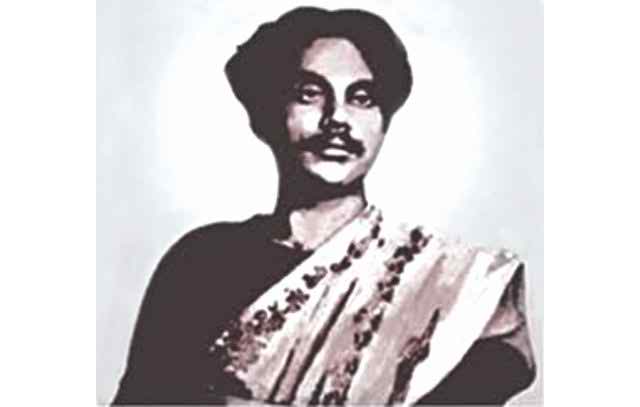 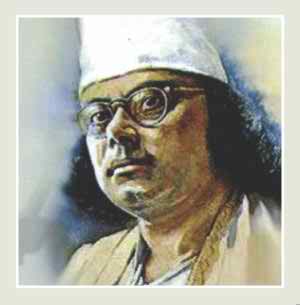 দুখুর ছেলেবেলা
(গ্রামের নাম চরুলিয়া ----আমি যদি পাখি হতাম)
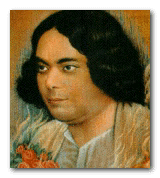 নতুন শব্দের অর্থ জেনে নেয়
বাঁদার=জঙ্গল
ঝাকড়া=ঘনগোছা
যুক্তবর্ণ ভেঙ্গে দেখি  
গ্রাম-গ্র
গ
্র্
ফলা
অগ্র
গ্রহ
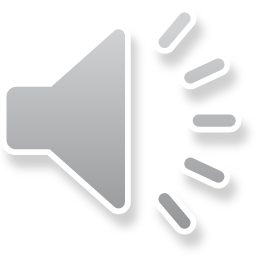 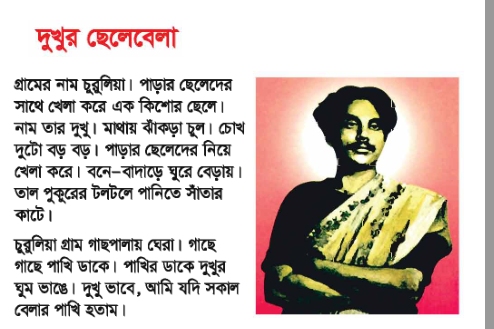 চল ভিডিও টি দেখি
প্রত্যেক জোড়ার একজন শুদ্ধ উচ্চারণে প্রতিটি লাইন পাঠ করবে এবংঅন্যজন 
আঙ্গুল দিয়ে তা মিলাবে ।
গ্রামটির নাম কী ?
 
দুখু কোথায় ঘু্রেবেড়ায়?
 
দুখু কী হতে চাই?
আগামীকাল বাড়ী থেকে দুখুর সম্পর্কে কিছু তথ্য জেনে আসবে।
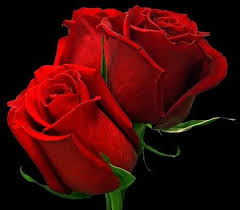 ধন্যবাদ